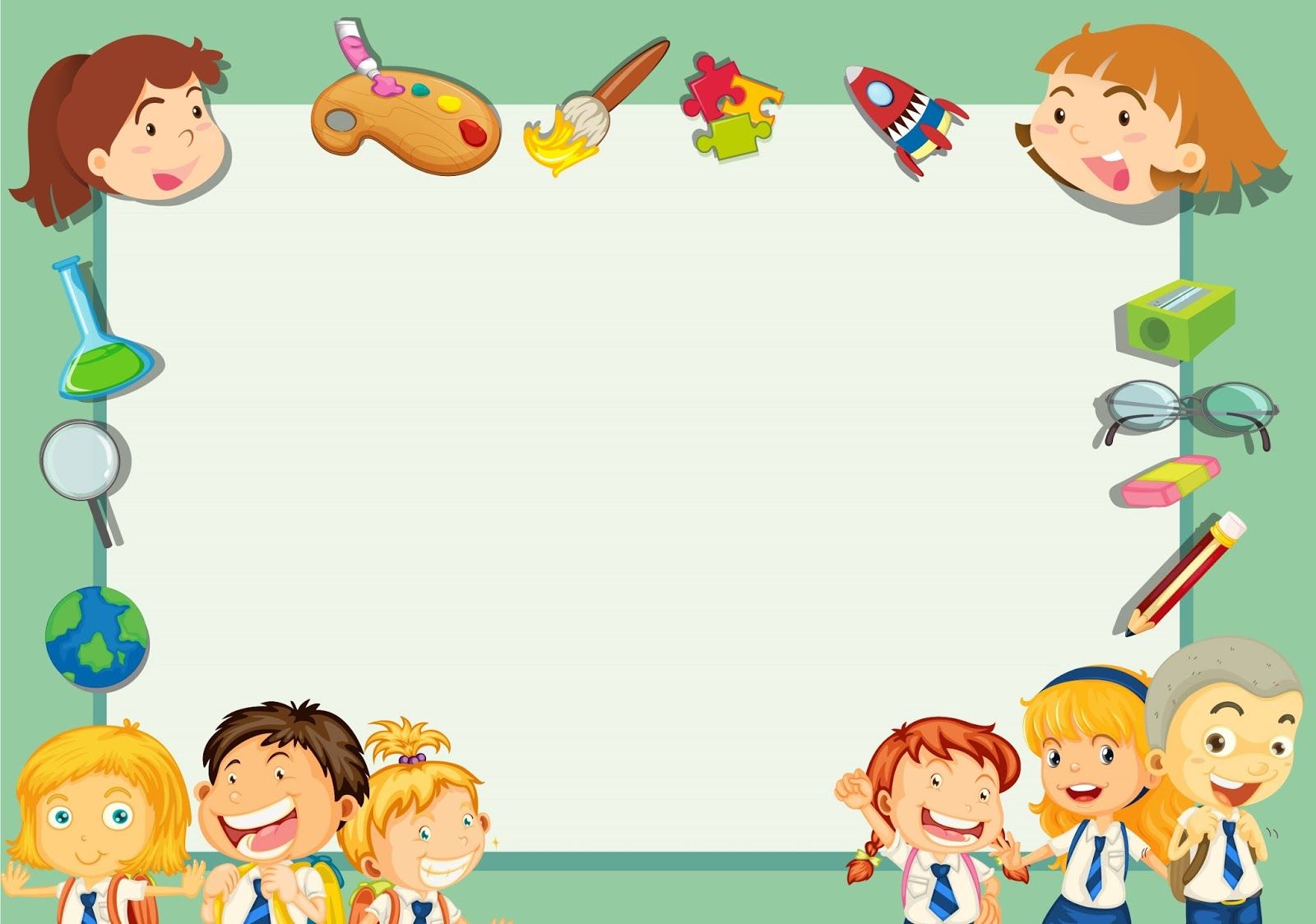 CHÀO MỪNG CÁC CON
ĐẾN VỚI TIẾT HỌC 
MÔN TOÁN – LỚP 4
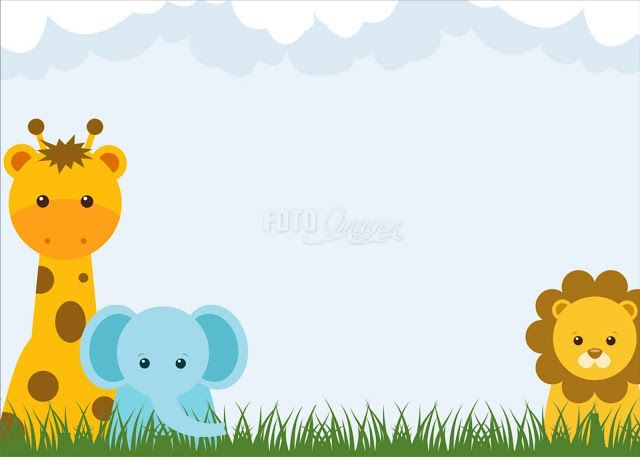 KHỞI ĐỘNG
- Muốn cộng hai phân số khác mẫu số ta làm thế nào?
- Muốn cộng hai phân số khác mẫu số, ta quy đồng mẫu số hai phân số rồi cộng hai phân số đó.
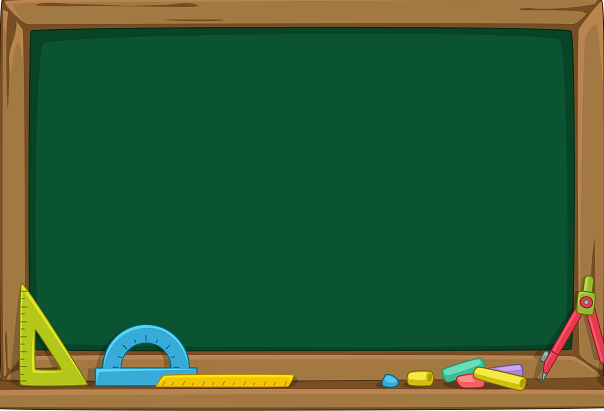 TOÁN 4
LUYỆN TẬP
(Trang 128)
YÊU CẦU CẦN ĐẠT
Luyện tập về phép cộng phân số cùng mẫu số, khác mẫu số; rút gọn phân số.
Áp dụng phép cộng phân số để giải bài toán có lời văn.
Rèn tính cẩn thận.
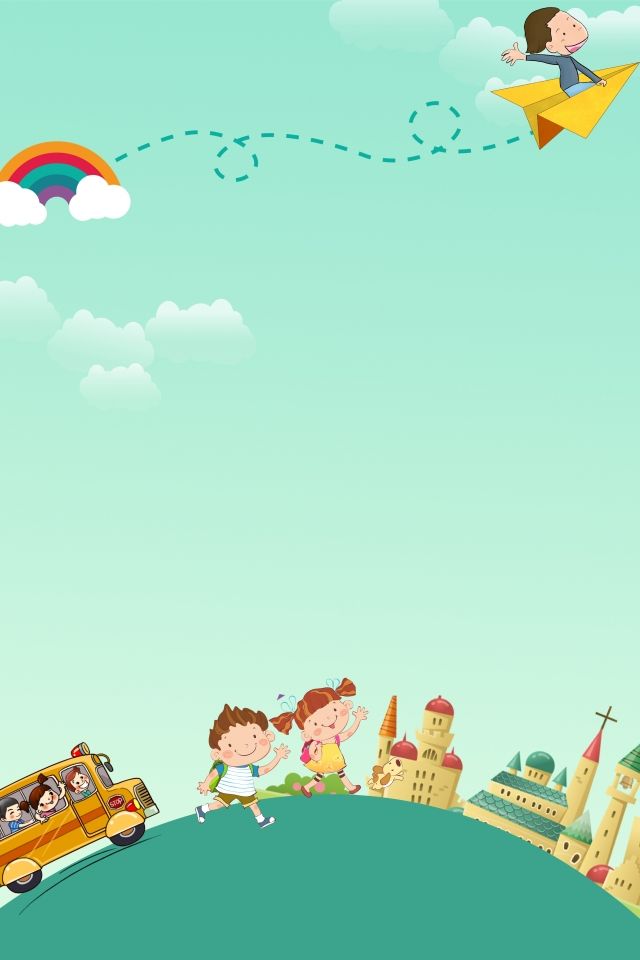 Các hoạt động trong tiết học
Khởi động
Thực hành
Vận dụng
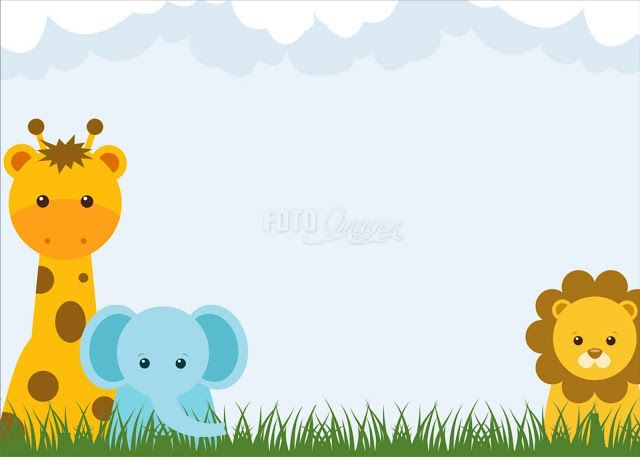 THỰC HÀNH
Thứ     ngày     tháng 2 năm 2022
Toán
LUYỆN TẬP
Bài học (SGK)
Thực hành
Bài 1: làm vở
Bài 2: làm vở
Bài 3: làm vở
Bài 4: làm vở
Bài 1: Tính
Làm vở
Muốn cộng các phân số cùng mẫu số ta làm thế nào?
a)
b)
c)
Làm vở
Bài 2: Tính
a)
b)
c)
Muốn cộng các phân số cùng khác mẫu số ta làm thế nào?
a)
MSC: 28
b)
MSC: 16
c)
MSC: 15
Muốn cộng hai phân số khác mẫu số, ta quy đồng mẫu số hai phân số, rồi cộng hai phân số đó.
Làm vở
Bài 3: Rút gọn rồi tính.
Con hãy nhắc lại cách rút gọn phân số
a)
b)
c)
Khi rút gọn phân số có thể làm như sau: - Xét xem tử số và mẫu số cùng chia hết cho số tự nhiên nào lớn hơn 1. - Chia tử số và mẫu số cho số đó. Cứ làm như thế cho đến khi nhận được phân số tối giản.
a)
b)
c)
Làm vở
Bài 4.
Trong một buổi sinh hoạt, chi đội lớp 4A có      số đội viên tập hát và      số đội viên tham gia đá bóng. Hỏi số đội viên tham gia hai hoạt động trên bằng bao nhiêu phần số đội viên của chi đội?
Tóm tắt
Tập hát         :          số đội viên

Đá bóng        :          số đội viên

Tập hát và đá bóng: … số đội viên?
Muốn biết số đội viên tham gia 2 hoạt động trên bằng bao nhiêu phần số đội viên của chi đội ta làm thế nào?
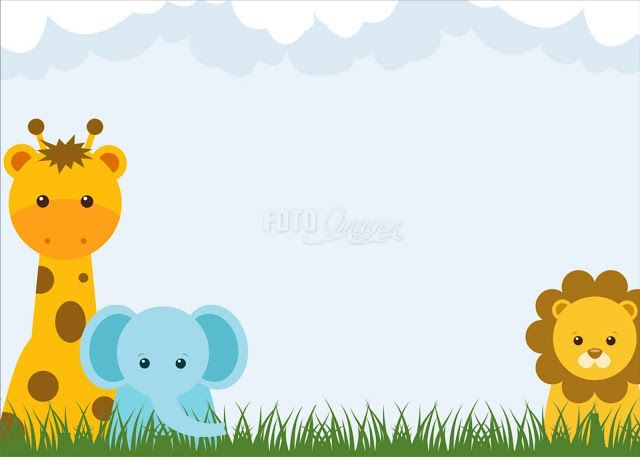 VẬN DỤNG
Con hãy nêu lại quy tắc cộng các phân số cùng mẫu số, khác mẫu số và cách quy đồng, rút gọn phân số
DẶN DÒ
Hoàn thành bài 2;3;4;vào vở Toán
Chuẩn bị bài sau: 
“Luyện tập” (trang 128, 129)
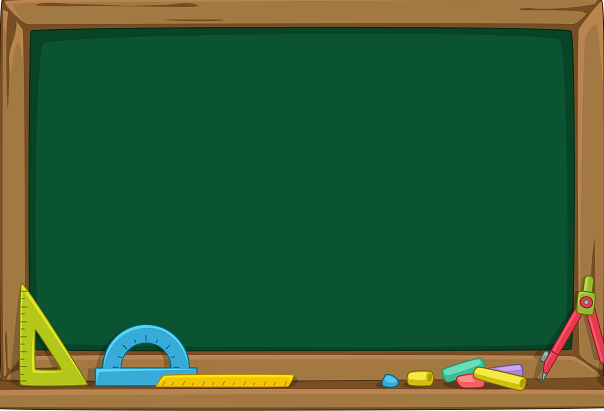 Hẹn gặp lại các con!
Bài 4:
Bài giải
Số đội viên tham gia tập hát và đá bóng là:
29
35
3
7
2
5
=
+
( số đội viên )
29
35
Đáp số:           số đội viên